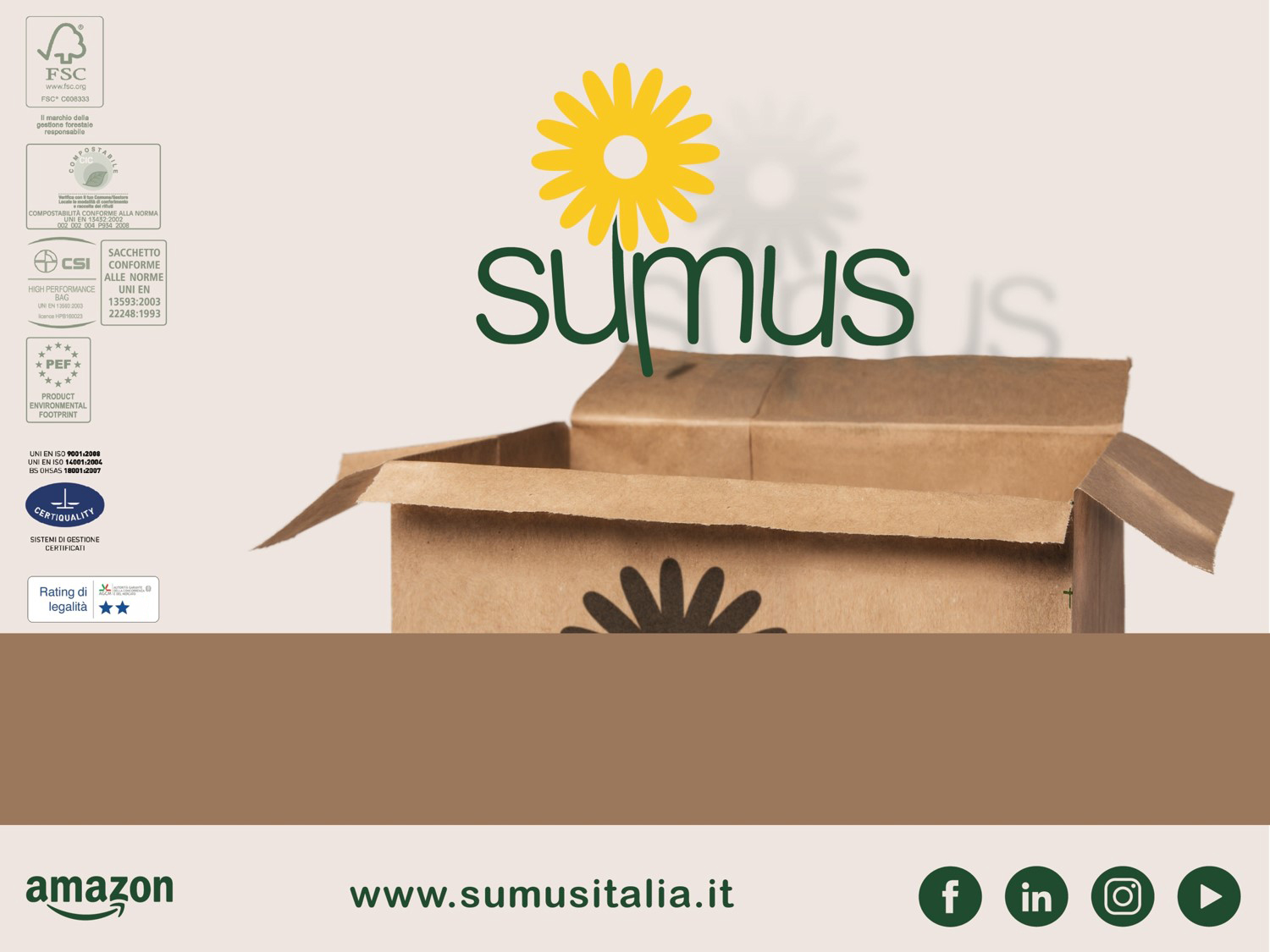 Raccolta domiciliare rifiuto organico
Sumus vs bioplastica 
Aprile 2017
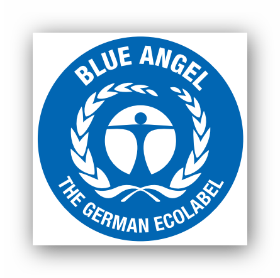 SUMUS per Salerno
Economia Circolare applicata
Renato Fancello, Responsabile Ricerca & Sviluppo Sumus Italia
1
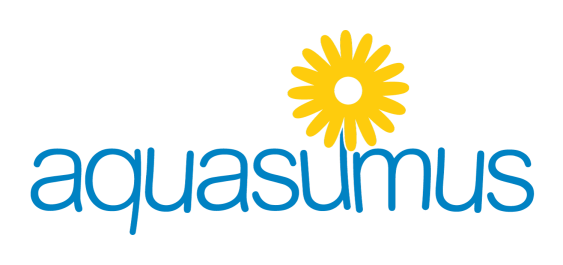 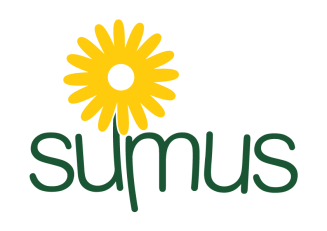 SUMUS ITALIA ed economia circolare
2
Ambiente molto aerobico
Very aerobic environment
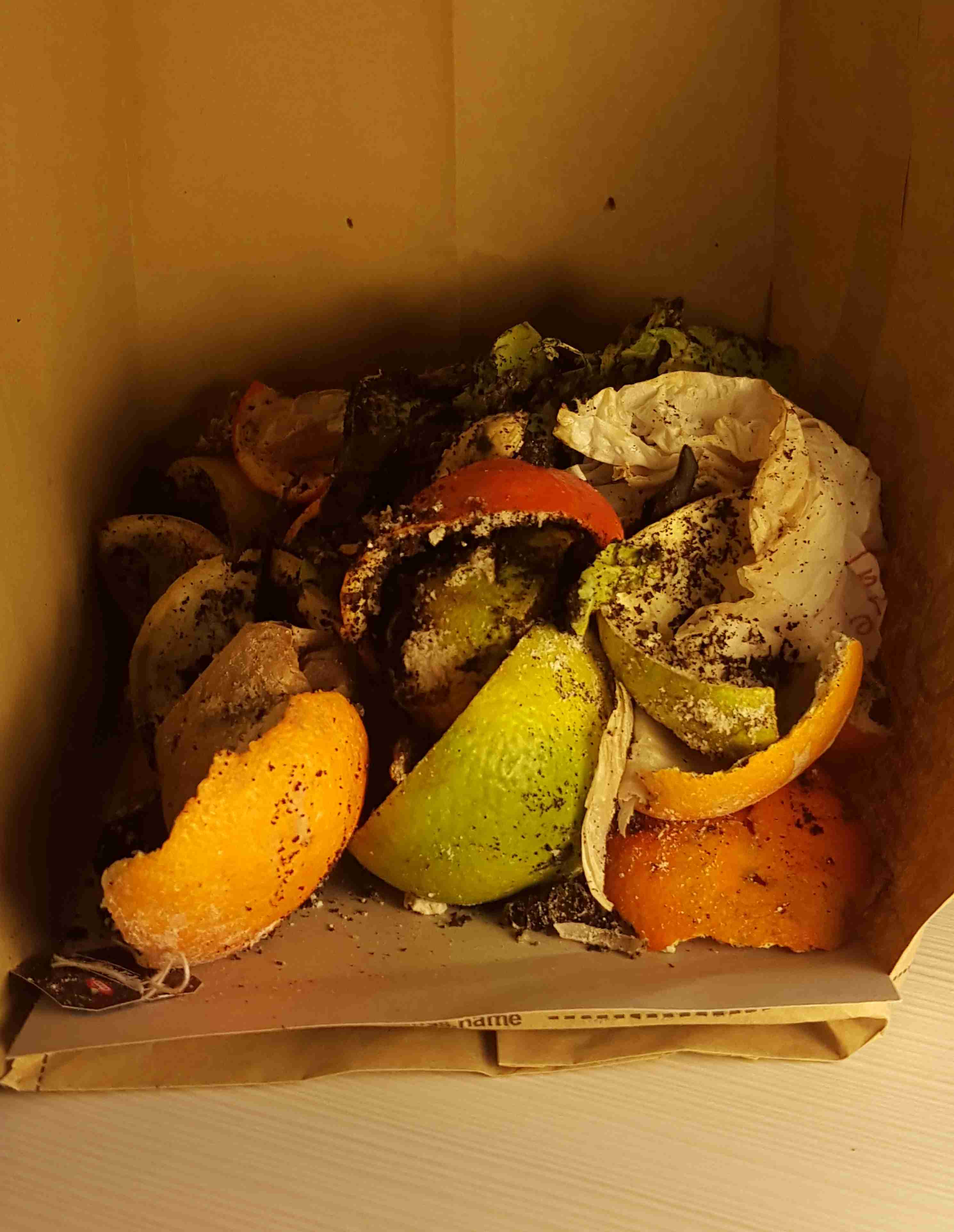 Flusso di aria più calda
hot moist air flow
Le reazioni aerobiche nell’organico riscaldano l’aria.
Si innesca un feedback positivo
The aerobic reactions into the organic waste heats the air. Positive feedback starts:
Il rifiuto organico si secca, perde peso e volume per evapotraspirazione
Niente liquami
Niente odori molesti
Organic waste dries itself, loses weight and volume because of evapotranspiration
No liquids
No nasty smell
Flusso d’aria
Calore
Air flow
Heat
Peso
Volume Weight
Volume
Flusso di aria più fredda
colder air flow
Il 70% ~ dell’aria più fredda proviene dalle tasche
The 70 % colder air flow comes from the pockets
tasca
pocket
3
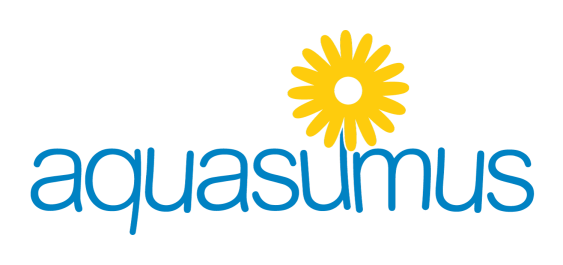 SUMUS a Salerno
Risultati pesate
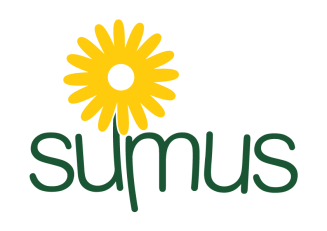 4
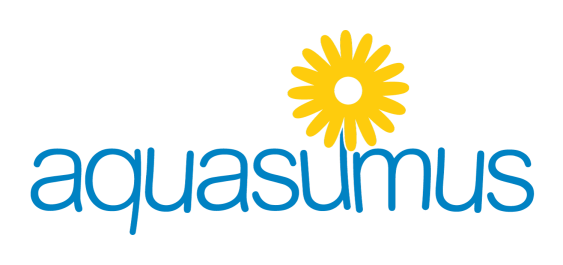 SUMUS a Salerno
Risultati pesate
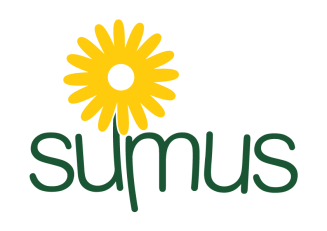 5
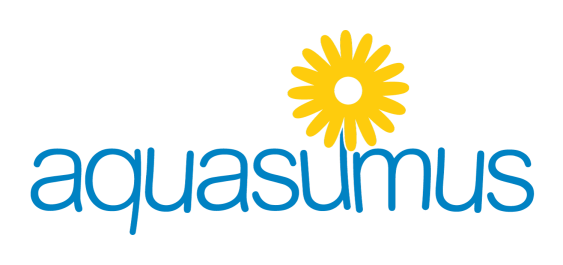 SUMUS a Salerno
Risultati sacchetto
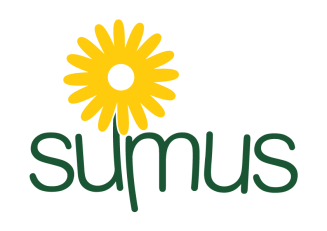 6
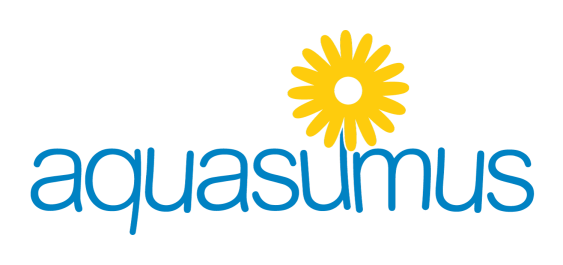 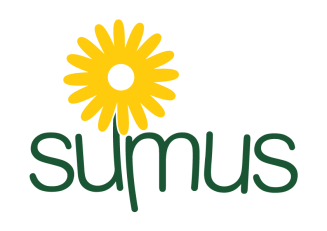 SUMUS e l’economia circolare per l’organico
7
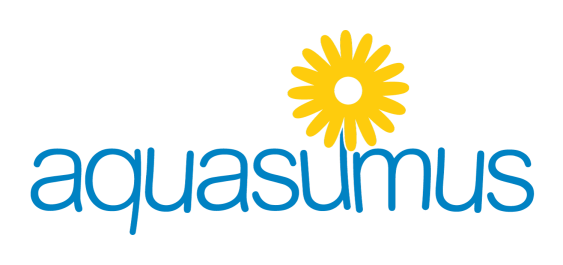 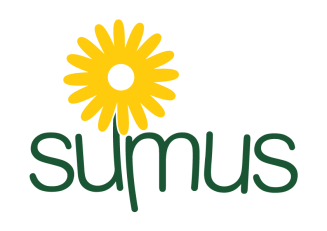 Risultati con Sumus
Da così
a così
8
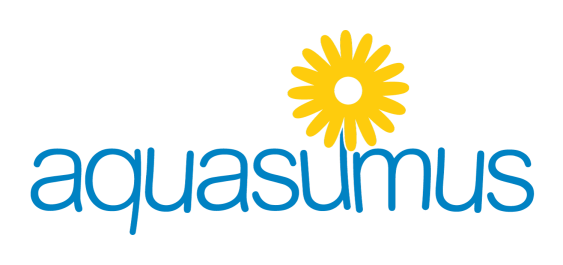 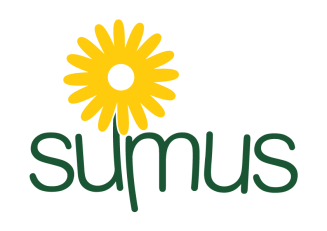 Contatti
Sumus Italia Srl

Sede legale:
Via Prampolini 55 - 41124 Modena

Sede operativa:
P.le Arduino 11 - 20149 Milano

Tel. +39 02 48714341 Fax +39 02 48752412

www.sumusitalia.it  info@sumusitalia.it
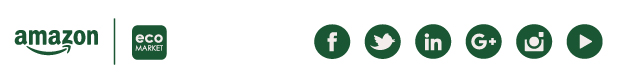 9